Jednoduchá simulace odtoku  v povodí
Cvičení č. 3
Zadání I
Na základě zadaných délek trvání srážkových epizod oddělených různě dlouhými přestávkami namodelujte velikost odtoku vody z povodí, resp. vývoj hodnoty průtoku v uzávěrovém profilu, a to při zanedbání počátečního průtoku (před srážkou). 

td1 = 50 min, tp1 = 40 min, td2 = 70 min, tp2 = 30 min, td3 = 20 min => doby trvání deště a přestávek
tk = 70 min doba koncentrace
qz = 1,71 m3.s-1.km-2 => specifická vydatnost deště
Zadání II
Plochy mezi izochronami:
F1 = 0,332678 km2
F2 = 1,945288 km2
F3 = 4,097767 km2
F4 = 6,646620 km2
F5 = 5,775785 km2
F6 = 9,151386 km2
F7 = 5,387867 km2
Vypracování
Výpočet průtoku: Qi = qz.Fi

Doba doběhu
Doba koncentrace
Doba trvání deště
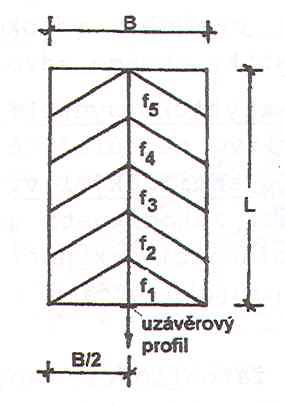 Příklad: td < tk
td = 3 h, tk = 5 h
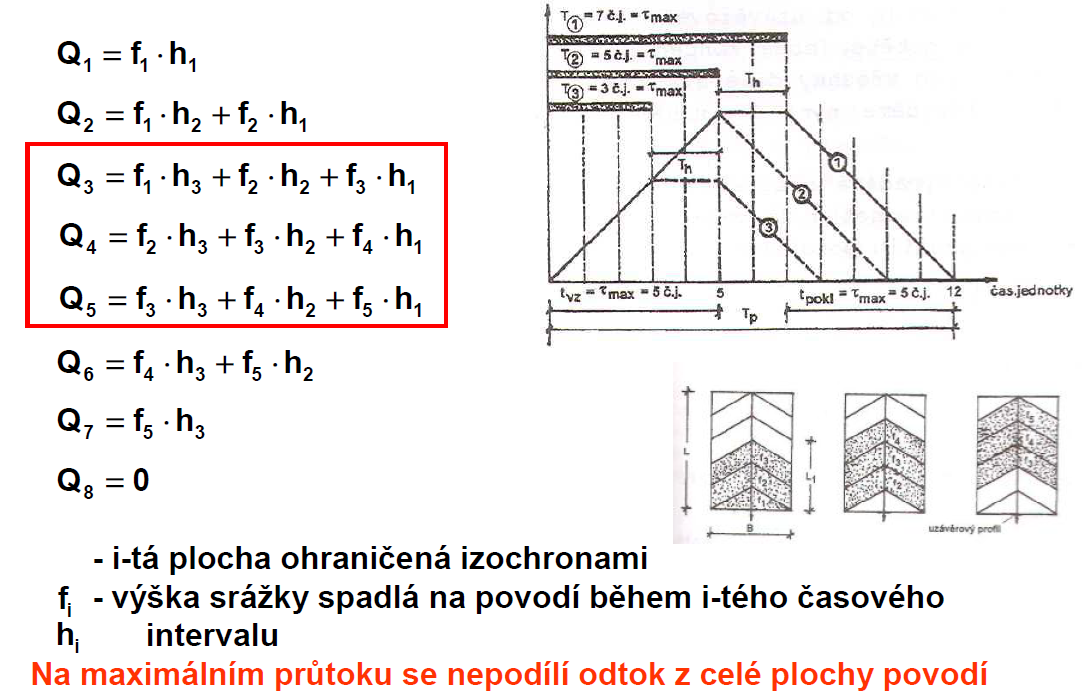 Příklad: td = tk
td = 5 h, tk = 5 h
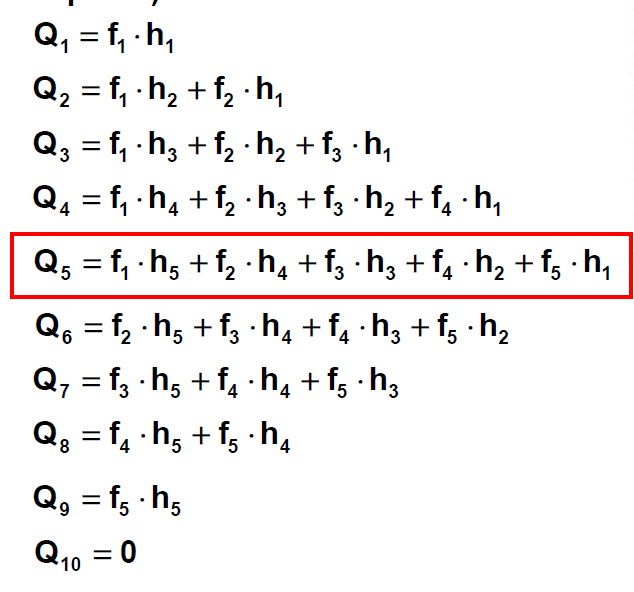 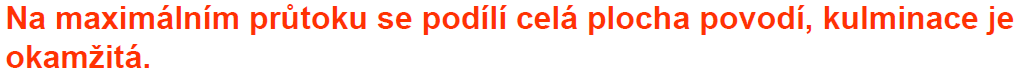 Příklad: td > tk
td = 7 h, tk = 5 h
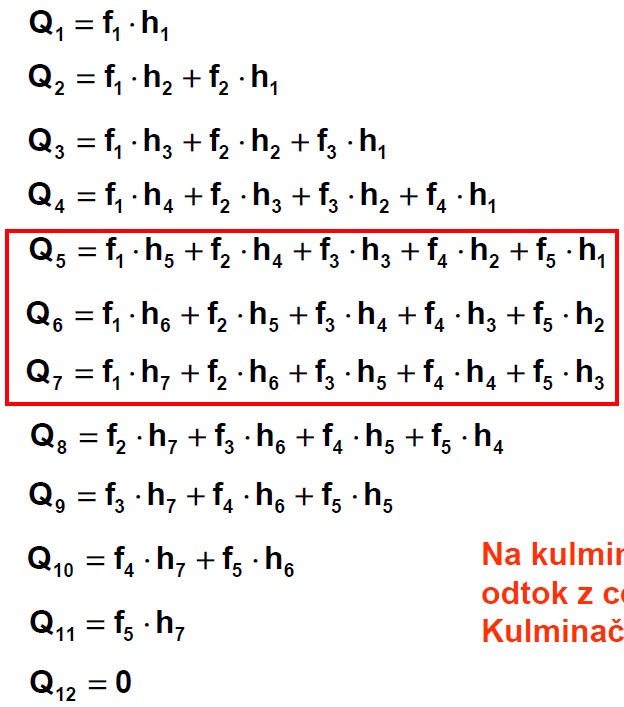 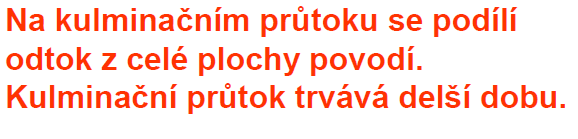 Výstupy
1. výpočet průtoků v čase v uzávěrovém profilu povodí

2. hydrogram modelovaného odtoku (resp. průtoku) pro závěrový profil
Zdroje:
http://fzp.czu.cz/~exkurze/_dokumenty/kvhem/skripta.pdf

http://hydraulika.fsv.cvut.cz/Vin/ke_stazeni/Hydrologie.pdf